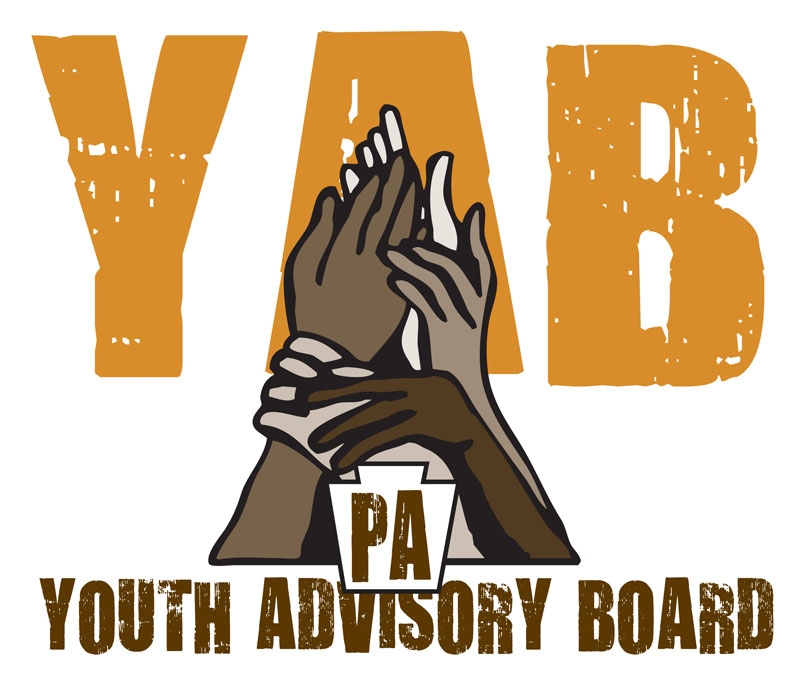 YAB 101: Strategic Sharing
Overview
What is Strategic Sharing?
Benefits
Risks
Choose, Connect & Claim
Practice with Strategic Sharing
What is Strategic Sharing?
Training designed to help you share your personal story in a way that is meaningful, effective, and safe
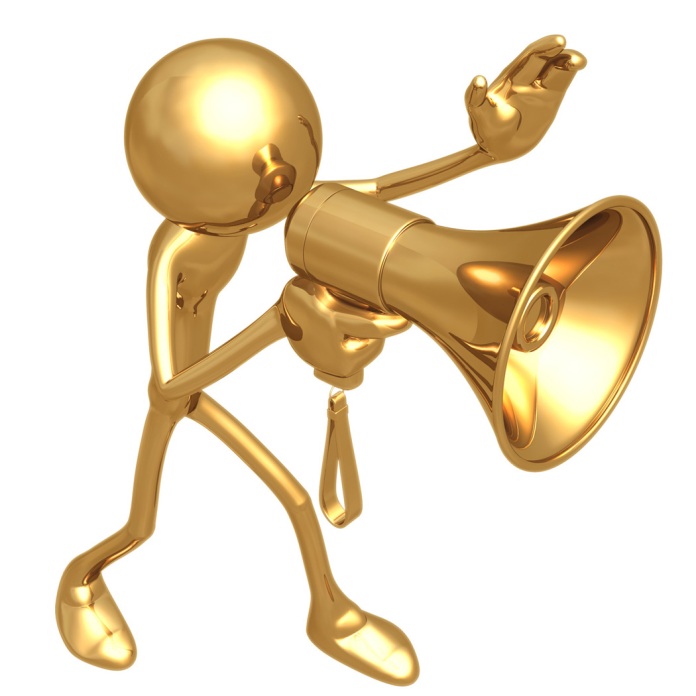 Why is it important to share our stories?
Helps “put a face” to a problem 
Inspires change in the system and in individuals
Influences people’s perceptions and stereotypes 
Youth and alumni of the system are the experts
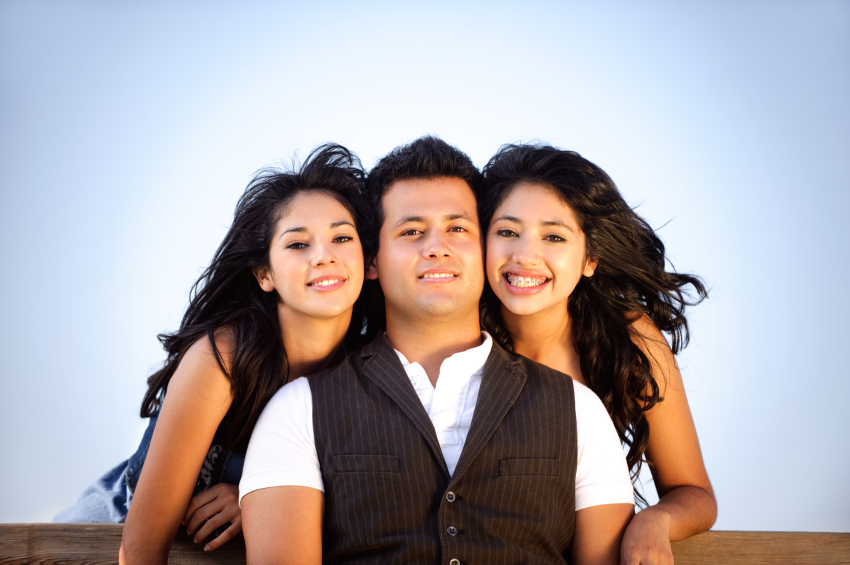 [Speaker Notes: Helps “put a face” to a problem – workers and officials hear statistics all the time about foster care.  Stats are easier to ignore than someone’s personal story and how it affected them as part of that statistic 
Inspires change in the system and in individuals – by sharing your stories and recommendations for changes, individual workers may be inspired to do something different in their everyday work or want to make changes in their agency or the system as a whole 
Influences people’s perceptions and stereotypes – There are prejudices and perceptions about youth in the foster care system.  By sharing your story in a thoughtful way, you can help break down negative stereotypes and change people’s minds.  
Youth and alumni of the system are the experts – They know about the system because they have lived it.  Your “on the ground” experience is very important because it shows how the system actually works.  It shows how the laws, policies, and people working in the system actually affect the youth living in the system.]
What are some of the risks when sharing your story?
Sharing regret/over sharing  
Memories can be painful 
Some people only hear what they want to hear 
It’s personal – it’s YOUR life!
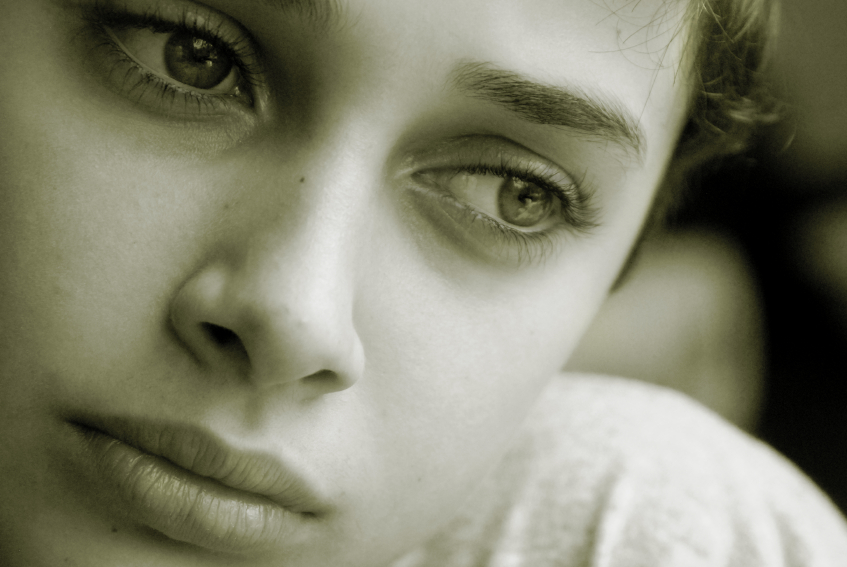 [Speaker Notes: Sharing remorse/over-sharing – this happens when you share something that you didn’t mean to share or you feel embarrassed about sharing afterwards because it felt good to share in the moment or you got caught up in the moment 

Memories can be painful – speaking to an audience about your personal life is a unique experience.  Sometimes, when you’re sharing some of your memories, especially if they represent a time in your life that you haven’t fully recovered from yet – powerful emotions can come up right during the presentation.  

Some people only hear what they want to hear – you don’t and can’t control the audience.  You could tell a life changing story about hope and how you overcame obstacles and became a huge success and someone in the audience might only focus on the 1% of your story that dealt with the one time when you got arrested.  

It’s personal – it’s YOUR life! – when you’re done sharing your story, you’re still going to be living your life.  You’re educating people and helping them to think about things differently but it’s not with something you learned in a book – it’s with your own experiences.]
How do we guard against the risks?
Be prepared 
Be strategic 
Be honest
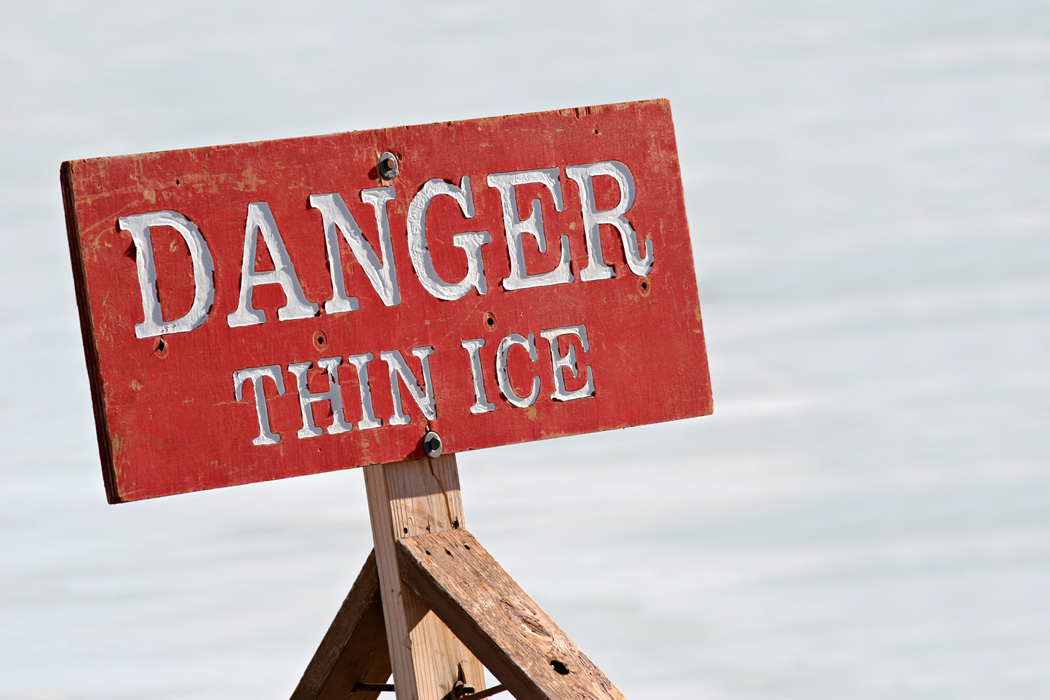 [Speaker Notes: Be prepared – by thinking about your story beforehand and what you’re comfortable to share, thinking about the audience you’re sharing with, and knowing how you plan to get your story across

Be strategic – connected to how you actually share your story – will be discussed in next slide 

Be honest – not only should you be honest with your story but be honest after you share your story if it is affecting you – talk to a friend, parent, or someone you trust about how you’re feeling]
Being Strategic
Choose
Your purpose
What you will share 
The details
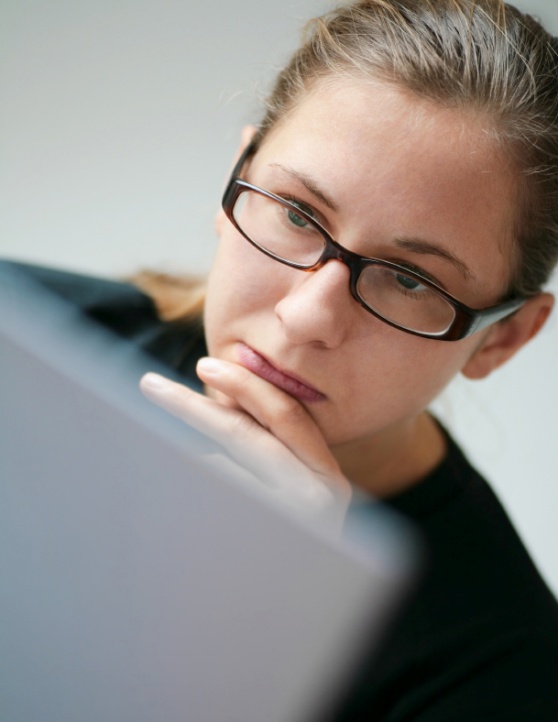 [Speaker Notes: Your purpose – What do you hope to accomplish by sharing part of your life story?  What do you want your audience to learn?  What action do you want them to take?  

What you will share – think about what part of your story you feel comfortable sharing and what part you want to be kept private – this is your decision and not anyone else’s 

The details – details are important – being brief and interesting when telling your story is important – details can help “bring a story to life”]
Being Strategic (cont.)
Connect with your…
Audience 
Purpose
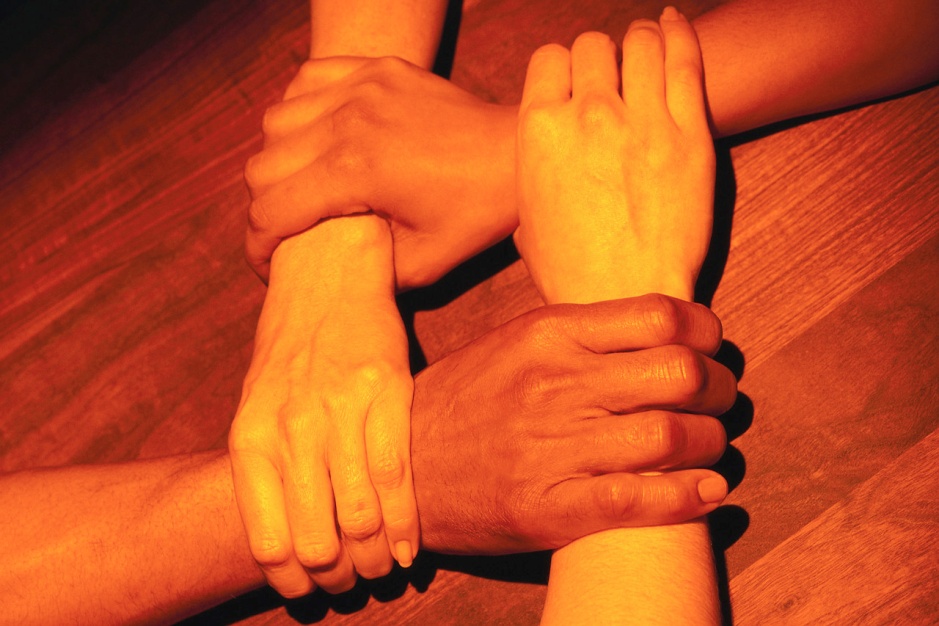 [Speaker Notes: Audience – put yourself in your audience’s shoes – who are they?  Why are they here?  What do they want to learn from your story?  

Purpose – how does your personal experience connect with what your audience knows about the issue or topic?  What do you want them to do with the information]
Being Strategic (cont.)
Claim the…
Meaning and significance 
Emotion
Process of sharing
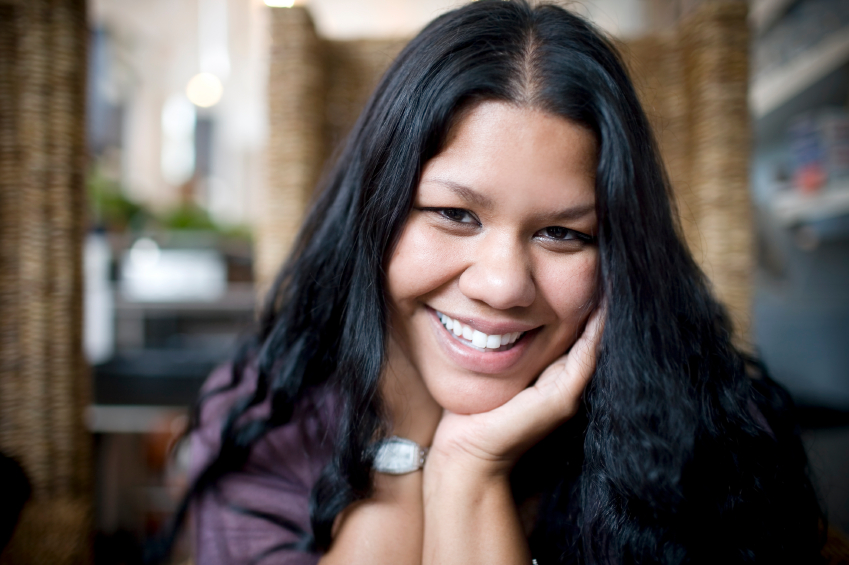 [Speaker Notes: Meaning and significance – don’t wait for others to interpret your story, let them know what it means to you and its significance 

Emotion – if you become emotional while sharing – connect it to your purpose for sharing AND explain it.  “This is tough for me right now because ________ but I think it’s important to share so you can make changes.”  

Process of sharing – take ownership of your sharing – “I know some of you may think I’m sharing too much.  The reason I’m sharing this information is because ________”]
Responding to Difficult or Inappropriate Questions
Restate your purpose and move on 
Open the question up to the entire group
Generalize the question to the larger issue
Decline to answer
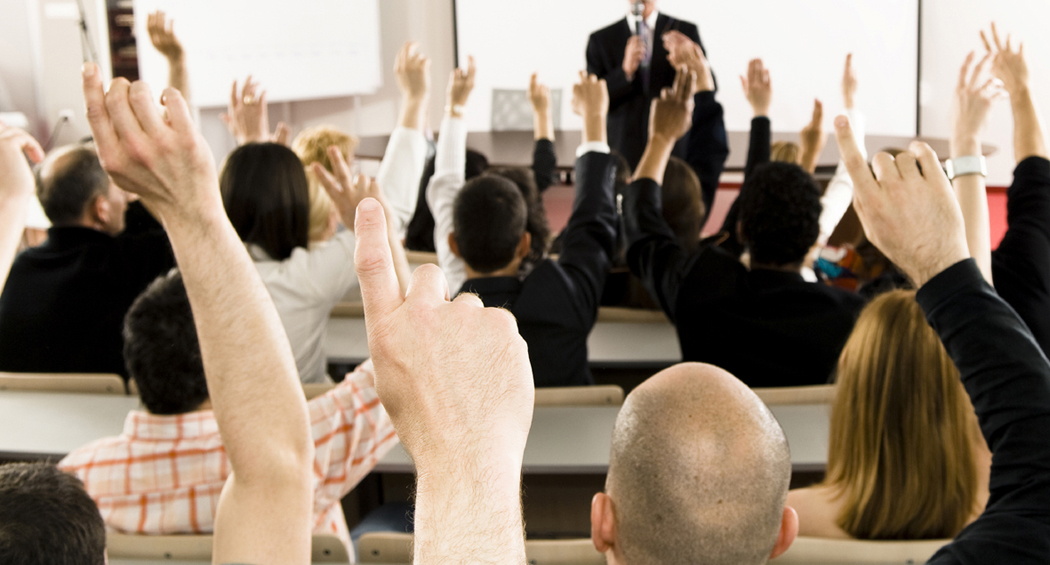 [Speaker Notes: Sometimes you will be asked difficult or inappropriate questions by an audience member – here are some ways to deal with it 

Restate your purpose and move on – “Thanks for your comments.  There’s so much we could talk about.  Let’s focus our attention on our purpose for today…”  

Open the question up to the entire group – “That’s an interesting question.  Let’s see if anyone else would like to respond.”  

Generalize the question to the larger issue – “Many young people who are homeless come from families with a history of drug and alcohol abuse.  We can help those families by…”  

Decline to answer – “That’s something I would prefer not to discuss.  Thanks for understanding.  Next question?”  As long as your polite you can always decline to answer]
Credibility and Professionalism
Credibility can vary due to…
Manner of communicating
Perceived status or education
Perceived trustworthiness 
Appearance
Professional allies
Self-marketing and Branding
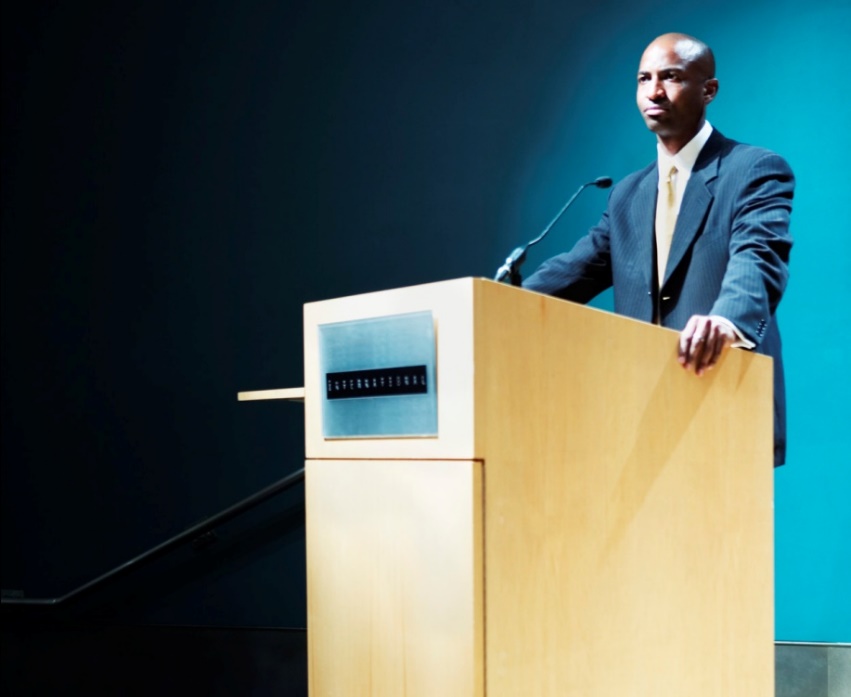 The YAB Panel Presentation
Review typical presentation questions 
Discuss format and flow 
Tips for effective presentations
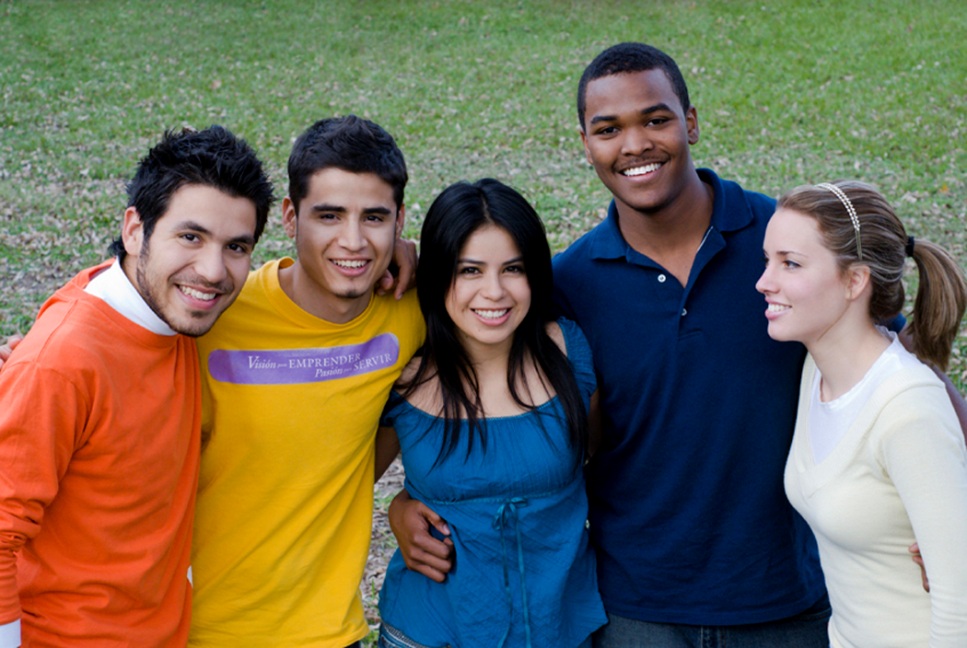 Choose, Connect, and Claim
Take some time to choose one part of your story to share 
Coming into the system  
Aging out of the system 
A significant life experience while in the system 
Use page 9 of participant guide to think about how you will choose, connect, and claim 
Present in front of the group
Results
How did it feel?  
What was the toughest part?  
What was the easiest part?
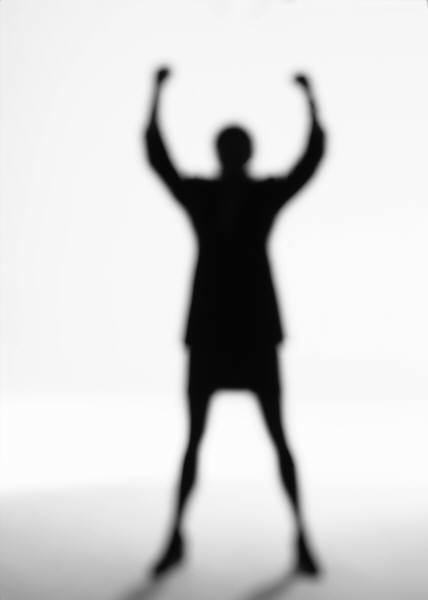 Resource
This presentation was adapted from the Strategic Sharing booklet developed by Casey Family Programs and Foster Care Alumni of America 
The booklet is available for download at https://fostercarealumni.org/strategic-sharing/
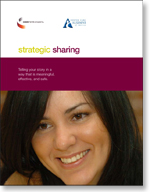